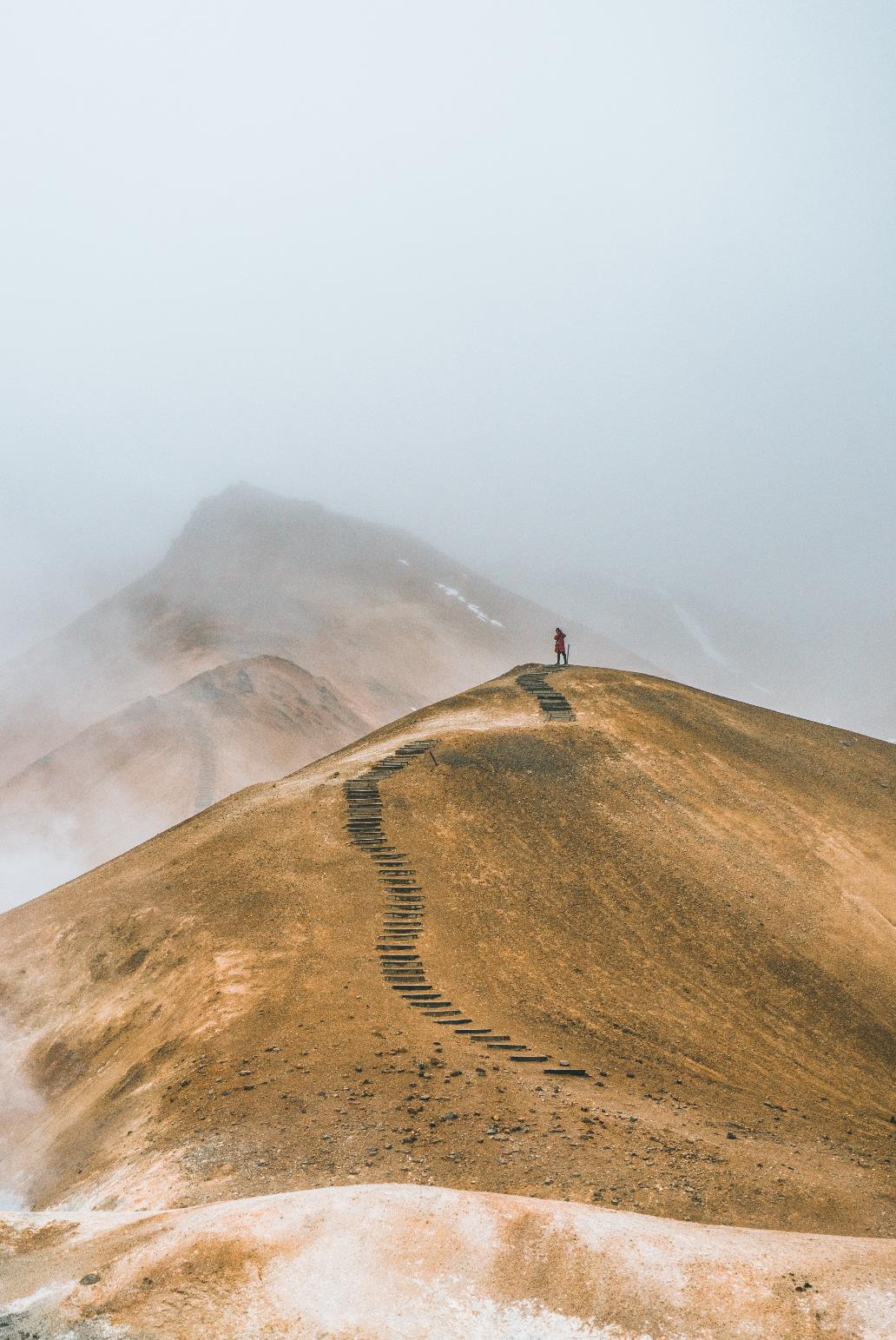 CQRS
IN 4 STEPS
Radek Maziarka
http://radblog.pl/CQRS
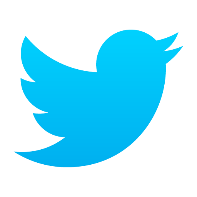 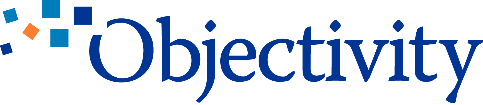 objectivity.co.uk
radblog.pl
@RadekMaziarka
CQRS
Command Query Responsibility Segregation
BUILDING BLOCKS
[Speaker Notes: The whole presentation is based on my own experience – my projects, my own decisions, my frameworks.]
WHY 
YOU 
SHOULD 
EVEN
CARE?
INITIAL STATE
Services
UI
APP
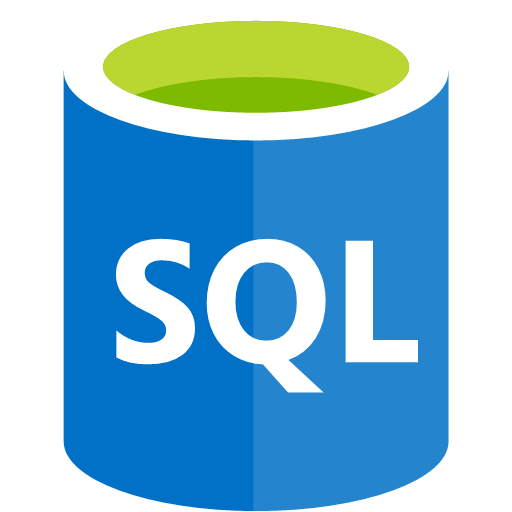 SERVICES
CONTROLLERS
Store application
GetProducts
ChangeProductFieldValue
ProductsController
ProductsService
GetOrder
ChangeOrderDestination
OrdersController
OrdersService
Final state - NopCommerce
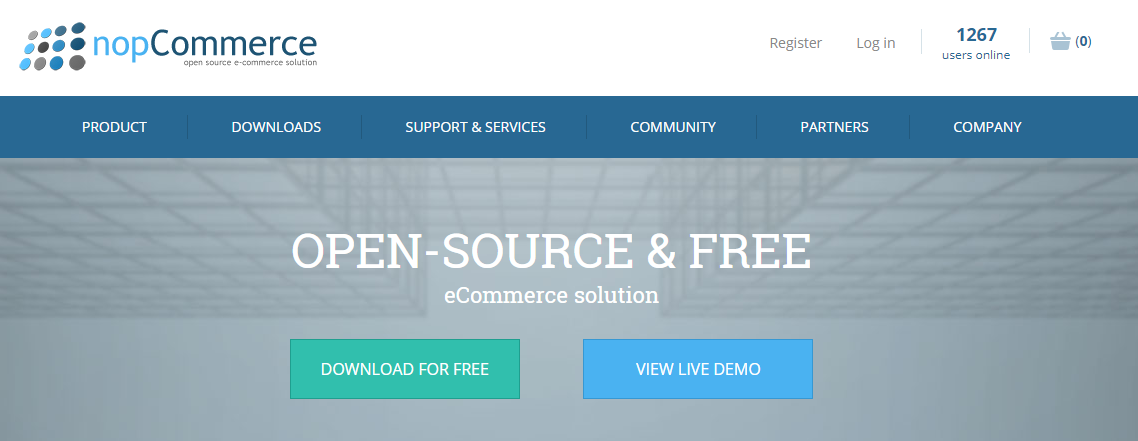 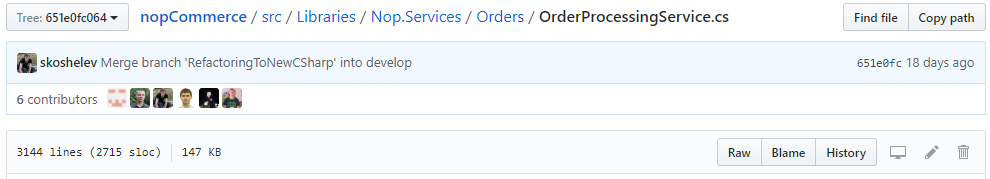 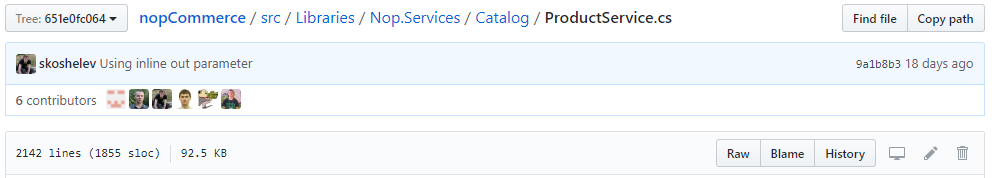 Disadvantages of this approach
Enormous controllers / services / helpers

Classes are not following SRP

Refactoring is really difficult

Complexity in writing unit tests
1COMMAND AND QUERIES
CQRS IS A SIMPLE PATTERN
Two objects for command/queries
where once there was one
JIMMY BOGARD
https://lostechies.com/jimmybogard/2015/05/05/cqrs-with-mediatr-and-automapper/
Read / write services
UI
APP
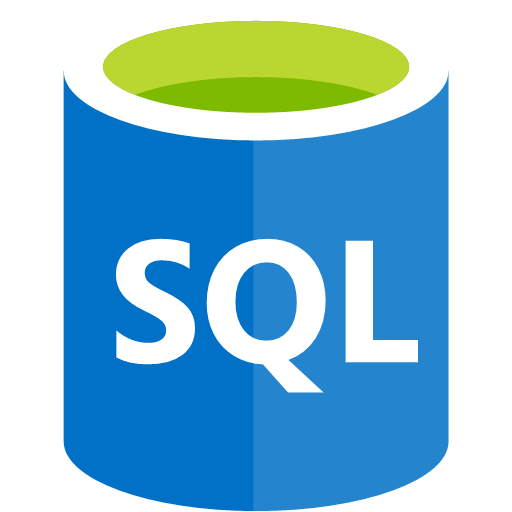 WRITE
SERVICES
CONTROLLERS
READ
SERVICES
Command / query handlers
UI
APP
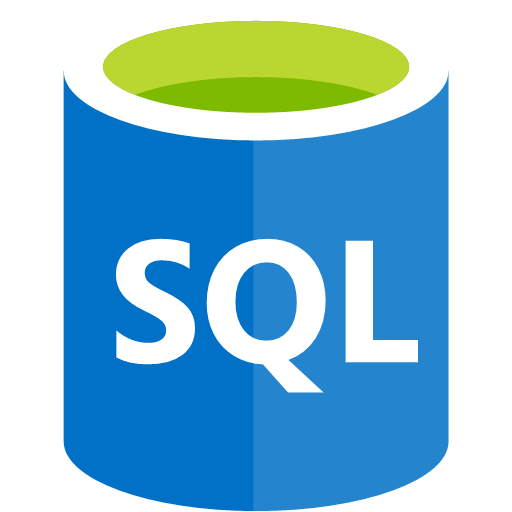 Command Handler
Command Handler
Command Handler
Command Handler
CONTROLLERS
Query Handler
Query Handler
Query Handler
Query Handler
Splitting to objects
GetProductsQueryHandler
GetProducts
Query
ProductsController
Mediator
ChangeProductFieldValueCommandHandler
ChangeProductFieldValue
Command
MediatR
Simple, umambitious mediator
Simple mediator implementation in .NET
In-process messaging with no dependencies
Request/response, commands, queries, notifications, events
https://github.com/jbogard/MediatR
Splitting to objects
public class ProductsController : ApiController
 {
        private readonly IMediator mediator;

        public ProductsController(IMediator mediator)
        {
            this.mediator = mediator;
        }
	
        [HttpGet]
        public IEnumerable<Product> GetProducts(GetProductsQuery query)
        {
            return this.mediator.Send(query);
        }

        [HttpPut]
        public void ChangeProductFieldValue(ChangeProductFieldValueCommand command)
        {
	   this.mediator.Send(command);
        }
 }
Query handler
public class GetProductsQueryHandler: IRequestHandler<GetProductsQuery, IEnumerable<Product>>
    {
        private readonly IProductDatabase _database;
        // ctx

        public IEnumerable<Product> Handle(GetProductsQuery query)
        {
            var products = this._database
                    .Products
                    .Include(p => p.Category)
                    .Include(p => p.FieldValues)
                    .Include(p => p.FieldValues.Select(fv => fv.Field));

            // filter products by query values 

            return products.OrderBy(p => p.CreationDate)
		 .Skip((query.Page - 1) * query.Take).Take(query.Take)
                .ToList();
        }
    }
Command handler
public class ChangeProductFieldValueCommandHandler
						:IRequestHandler<ChangeProductFieldValueCommand>
    {
        private IProductDatabase database;
        private ICategoryFieldService categoryFieldService;
        private IProductFieldHelper productFieldHelper;
        private IFieldValidatorFactory fieldValidatorFactory;
        //ctx

        public void Handle(ChangeProductFieldValueCommand command)
        {
            this._categoryFieldService.ValidateIfFieldCanBeAssignedToProduct
                (command.FieldId, command.ProductId);

            var fieldValidator = this._fieldValidatorFactory(command.FieldId);
            fieldValidator.Validate(command.FieldValue);
            
	   // business logic
            _database.SaveChanges();
        }
    }
Project structure
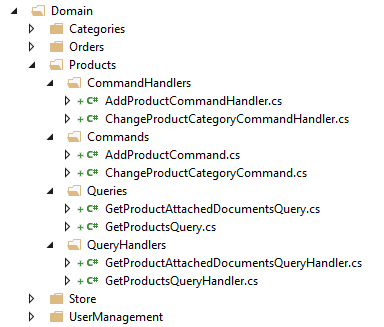 Profits after this step
Cleaner structure of application

Lower entry level

Single responsibility + clean code

Clearly defined target and dependencies

Simplicity of writing unit tests
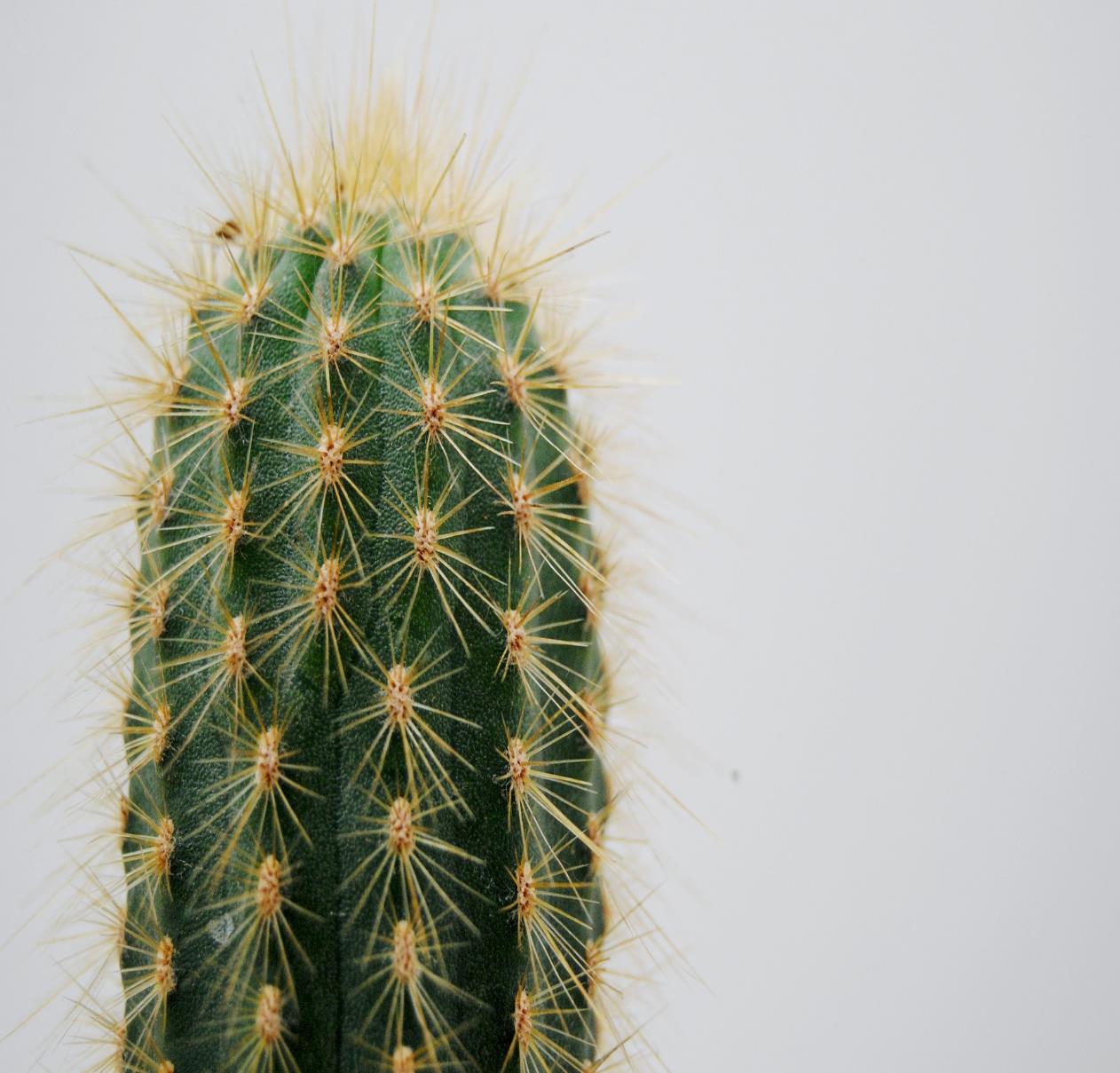 Disadvantages of this step
More difficult than simple controller-database connection
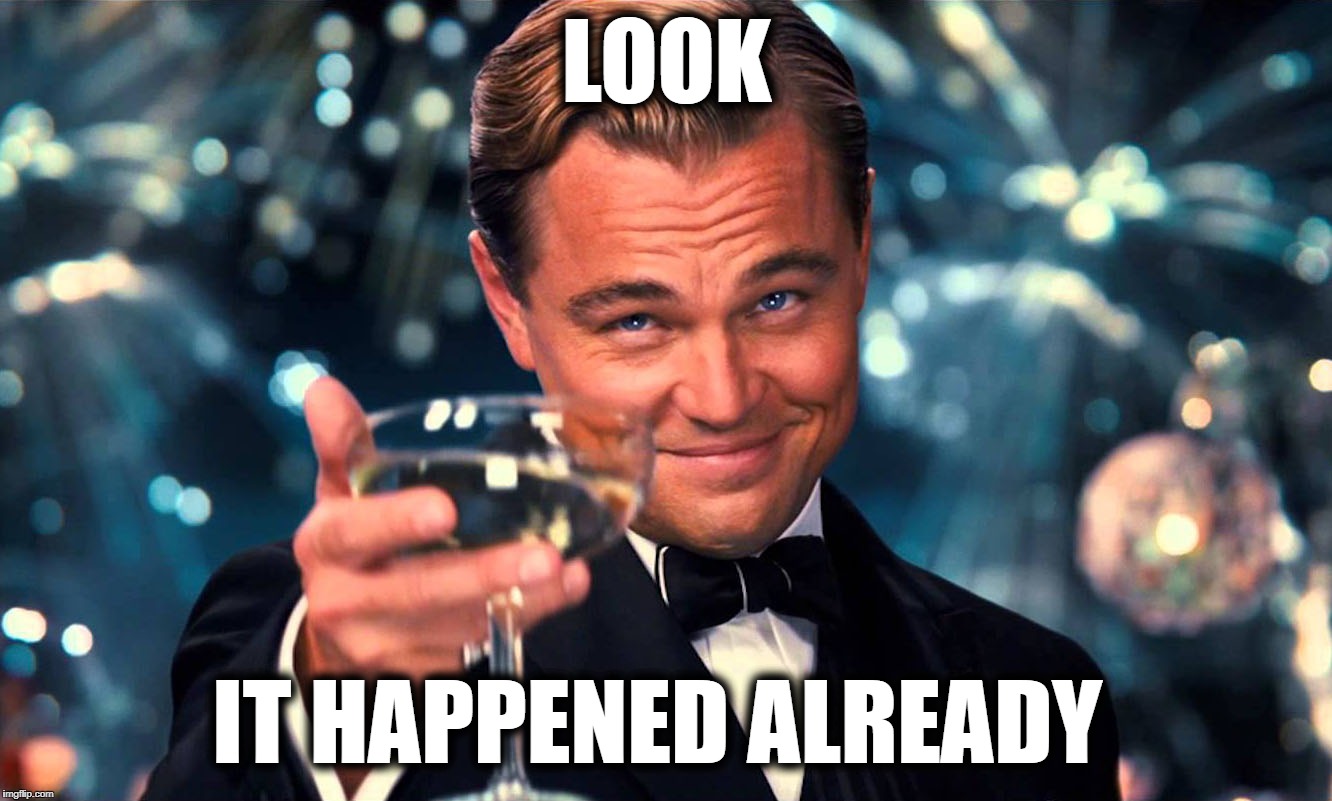 CQRS in the simplest form
UI
APP
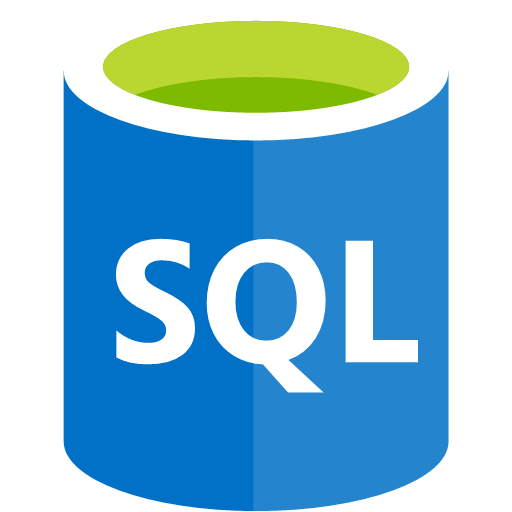 Command Handler
Command Handler
Command Handler
Command Handler
CONTROLLERS
Query Handler
Query Handler
Query Handler
Query Handler
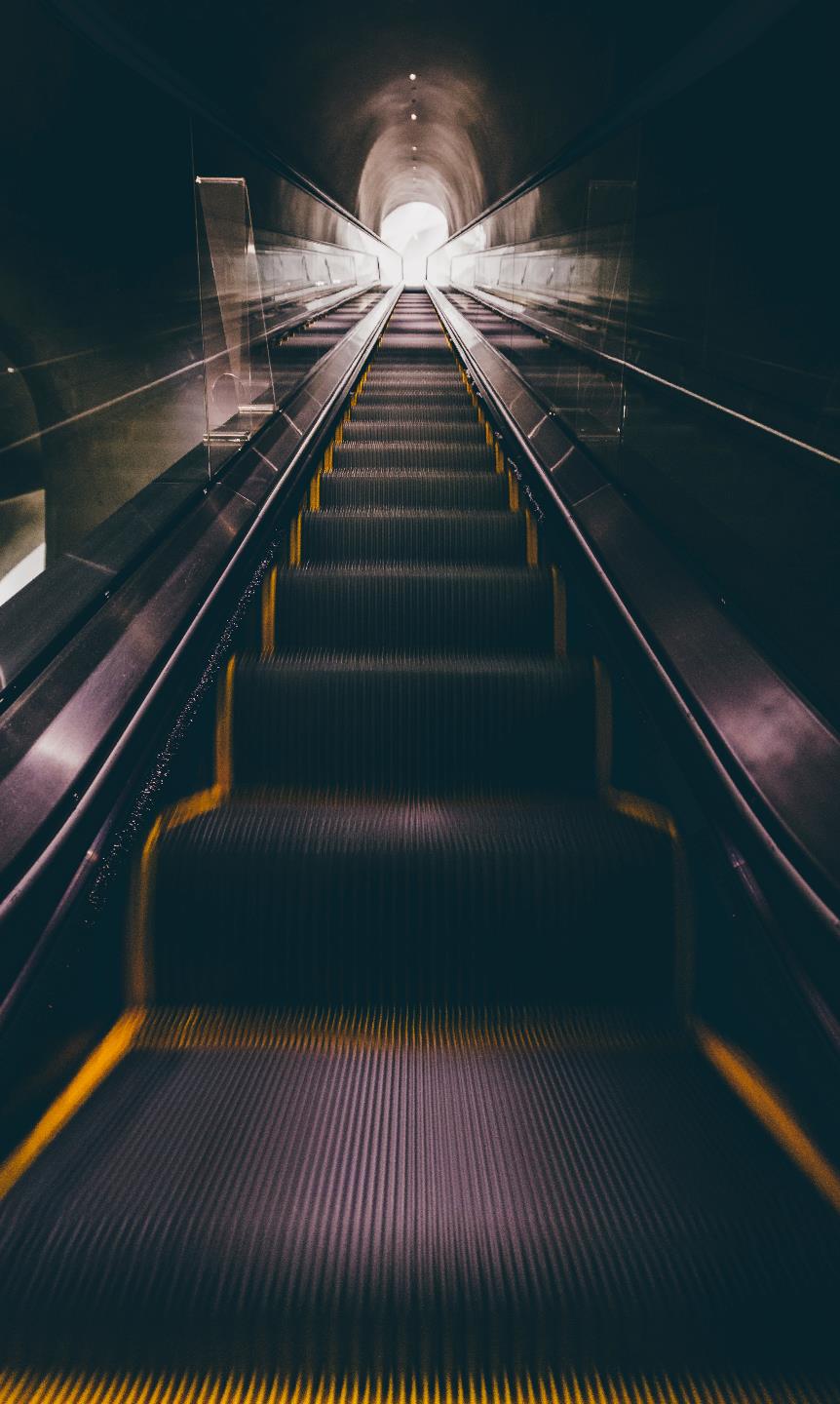 CQRS
AS A STEP
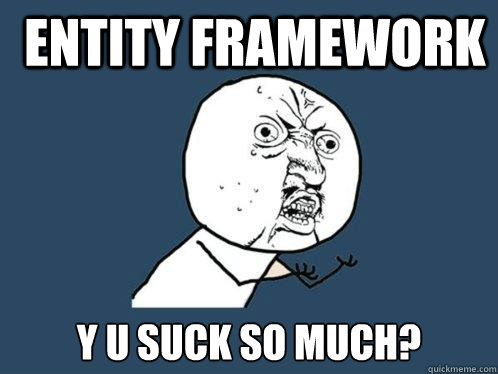 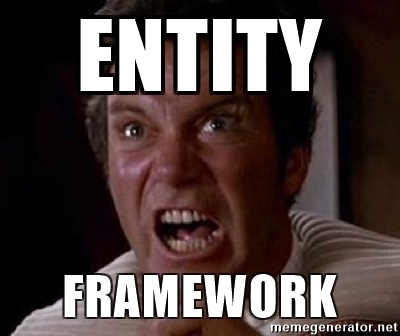 2DIFFERENT 
DATA ACCESS
Different data access
APP
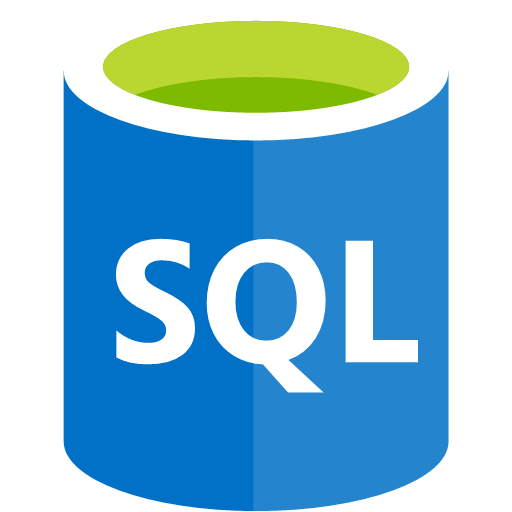 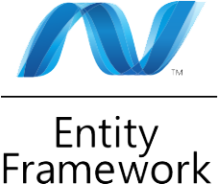 Command Handler
Command Handler
Query Handler
Query Handler
CONTROLLERS
X
Command Handler
Command Handler
Query Handler
Query Handler
Multiple objects
GetProductsQueryHandler
GetProductsFieldsQueryHandler
ProductsController
AddProductCommandHandler
GetCategoriesQueryHandler
GetProductsWithinCategoryQueryHandler
CategoriesController
AddCategoryCommandHandler
Objects without change
AddProductCommandHandler
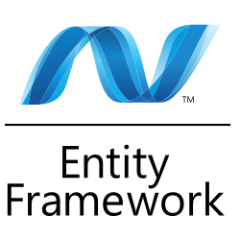 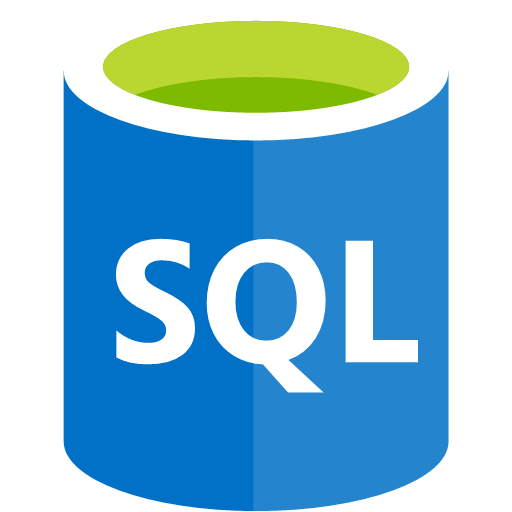 AddCategoryCommandHandler
GetProductsFieldsQueryHandler
Request optimization
GetProductsQueryHandler
X
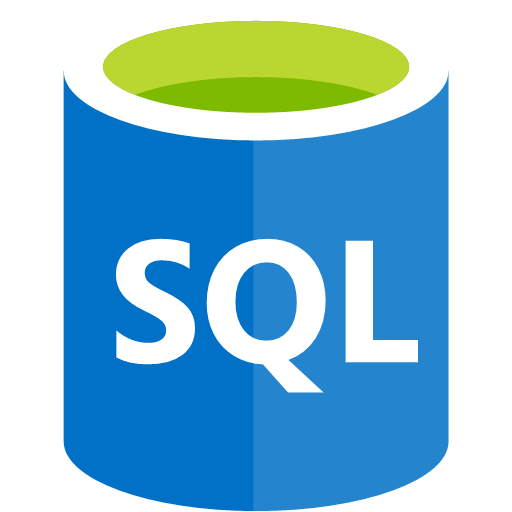 GetProductsFieldsQueryHandler
AddProductsByBatch
CommandHandler
Plenty of options
Dapper
MicroORM
1
4
SQL Queries
SQL Views
Materialized
OrmLite
MicroORM
2
5
EF No tracking
AutoMapper
ProjectTo
3
6
Profits of using CQRS
Different data access
Ease of experiment

Focus on bottlenecks

No impact on other parts of the system
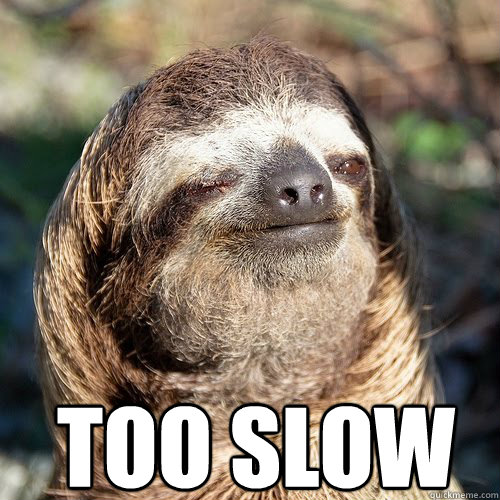 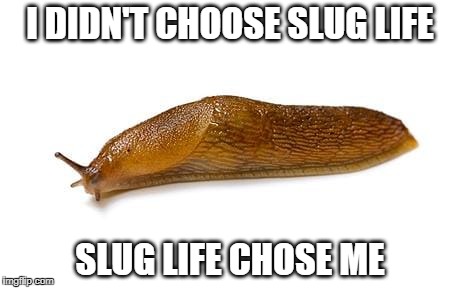 3SIMPLE READ MODEL
Simple read model
APP
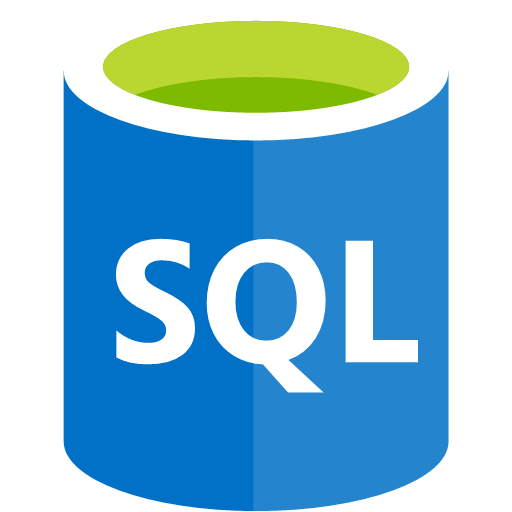 Command Handler
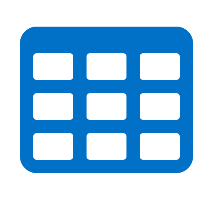 Command Handler
Query Handler
Query Handler
CONTROLLERS
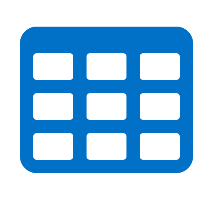 Query Handler
Query Handler
DDD - Domain events
Side Effect
Event
Core Logic
SendEmail
PlaceOrder
OrderPlaced
http://udidahan.com/2009/06/14/domain-events-salvation/
[Speaker Notes: And it fits well in CQRS, and not in service model of work, because you exacly know where to send event – at the finish of CH. With services you have different types and you would sometimes send event, sometimes not.]
Domain events in CQRS
Command
Handler
Event
Handler
Event
Mediator
https://docs.microsoft.com/en-us/dotnet/standard/microservices-architecture/microservice-ddd-cqrs-patterns/domain-events-design-implementation
[Speaker Notes: And it fits well in CQRS, and not in service model of work, because you exacly know where to send event – at the finish of CH. With services you have different types and you would sometimes send event, sometimes not.]
Publish store events
AddProduct
CommandHandler
Mediator
ProductAdded
ChangeProductField
CommandHandler
Mediator
ProductFieldChanged
Create read model
ProductAdded
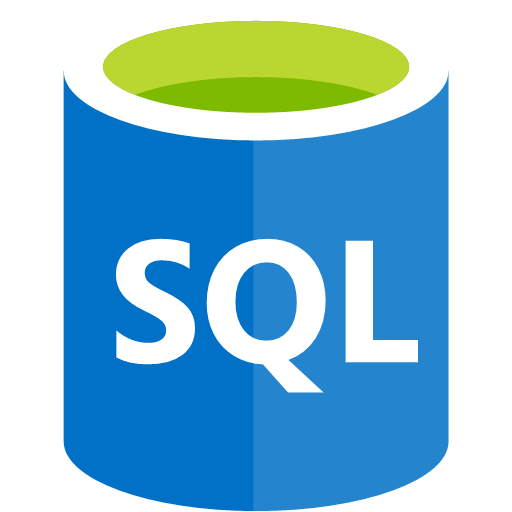 Product
ReadModel
Handler
ProductFieldChanged
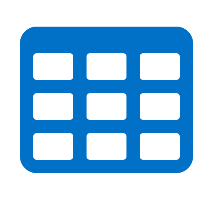 Product
Read
Model
https://docs.microsoft.com/en-us/dotnet/standard/microservices-architecture/microservice-ddd-cqrs-patterns/domain-events-design-implementation#single-transaction-across-aggregates-versus-eventual-consistency-across-aggregates
Transaction per command
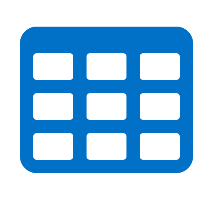 Event
Handler
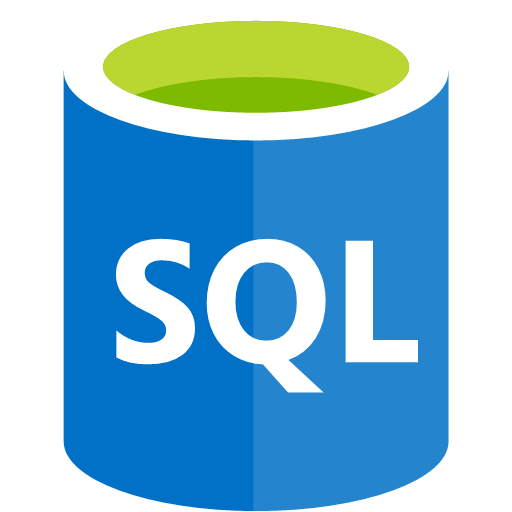 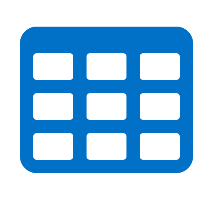 Event
Handler
Command
Handler
Event
Mediator
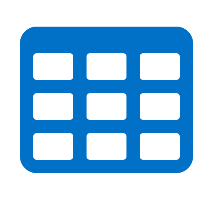 Event
Handler
Transaction
Behavior
https://github.com/jbogard/MediatR/wiki/Behaviors
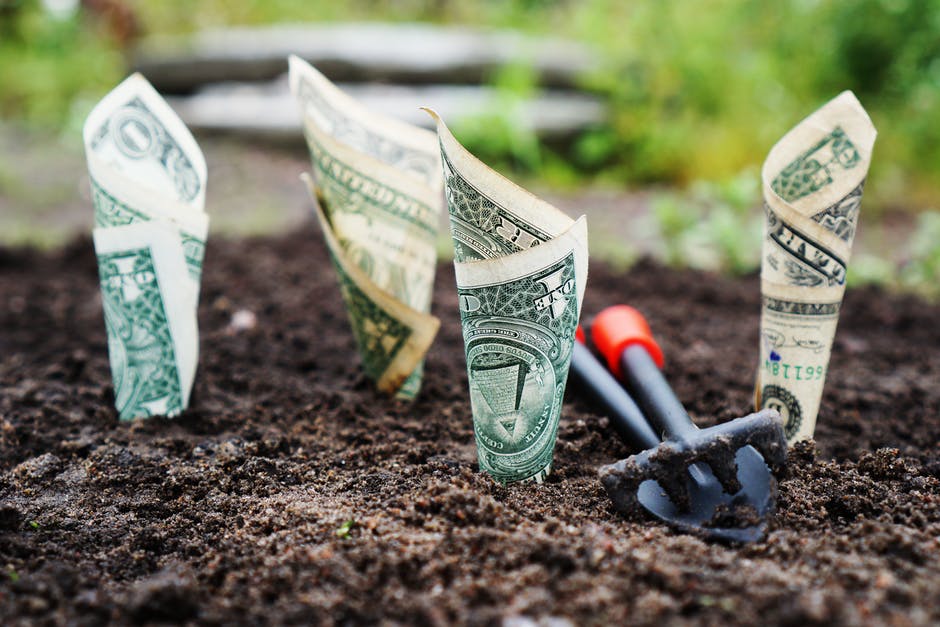 Profits of using CQRS
Simple read model
Ease of creating read model

Domain events straightly connected to command handlers

No data loss
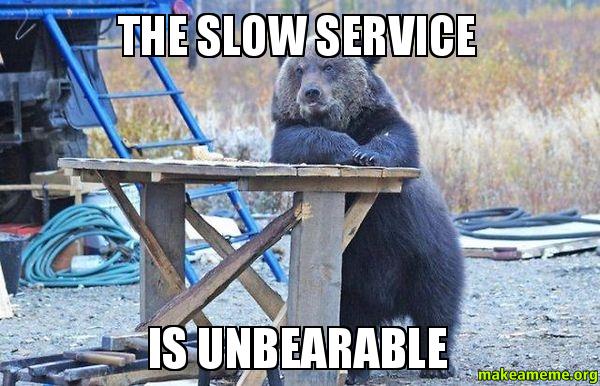 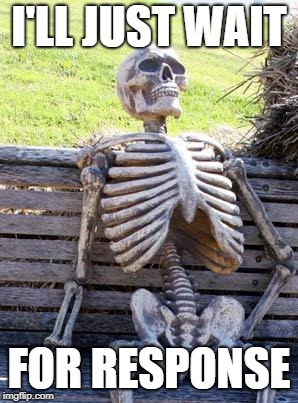 4ASYNCHRONOUS READ MODEL
Asynchronous read model
APP
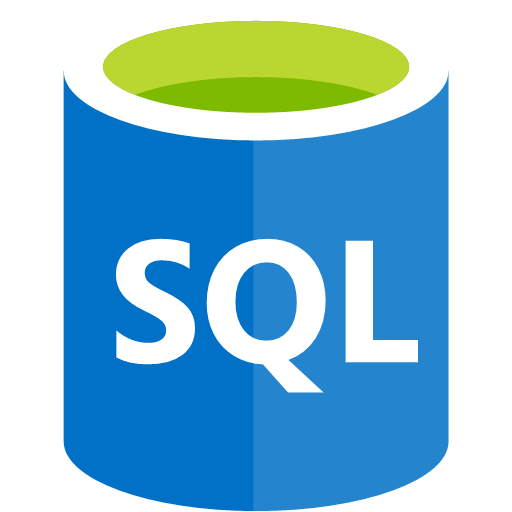 Command Handler
Command Handler
Query Handler
Query Handler
CONTROLLERS
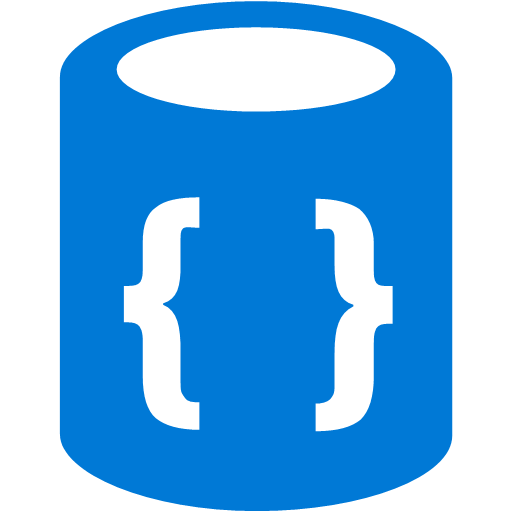 Query Handler
Query Handler
Event bus
EventBus
ProductAdded
Product
ReadModel
Handler
ProductFieldChanged
https://docs.microsoft.com/en-us/dotnet/standard/microservices-architecture/multi-container-microservice-net-applications/integration-event-based-microservice-communications
BUS
Different databases
Product
SearchModel
Handler
EventBus
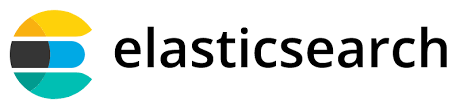 Product
CacheModel
Handler
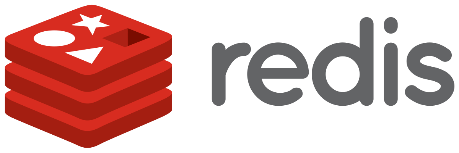 BUS
Notify the user
EventBus
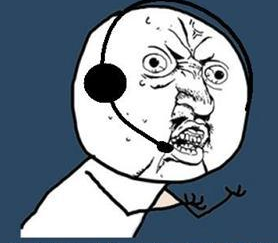 Product
SearchModel
Handler
ProductsHub
SignalR
http://danielwhittaker.me/2014/10/27/4-ways-handle-eventual-consistency-ui/
BUS
Profits of using CQRS
Asynchronous read model
Database focused on problem

Non-blockable commands

Designed for scale
Disadvantages of using CQRS
Asynchronous read model
Distributed system

Eventual consistency

Operational complexity
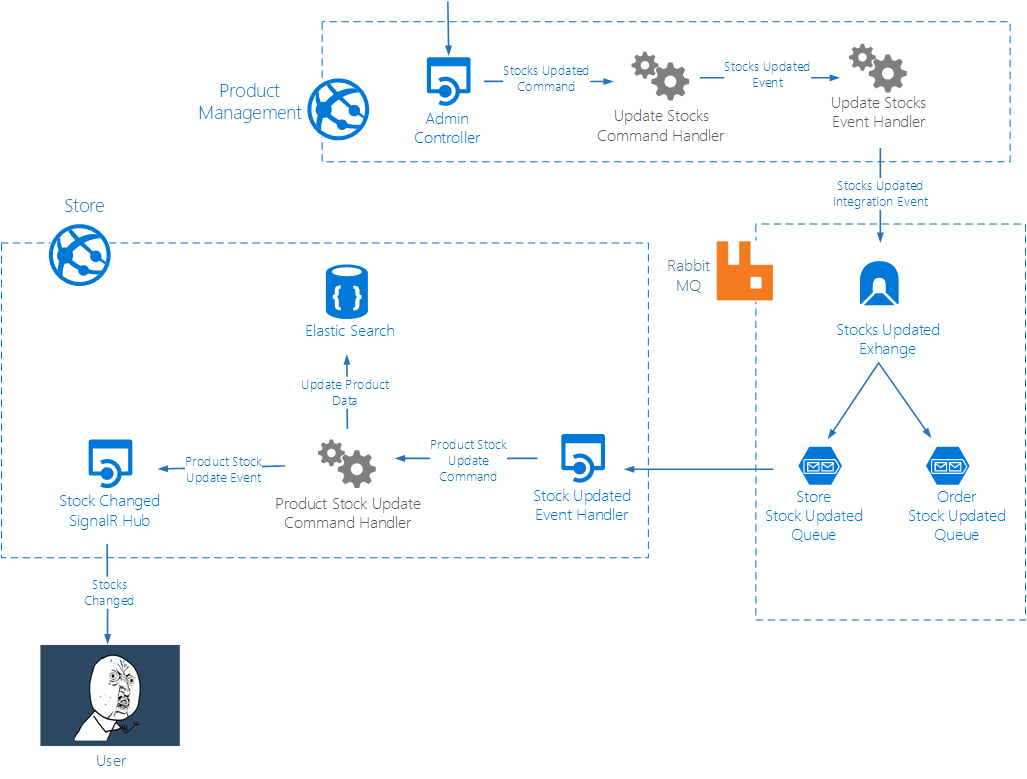 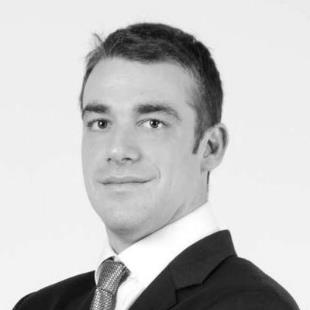 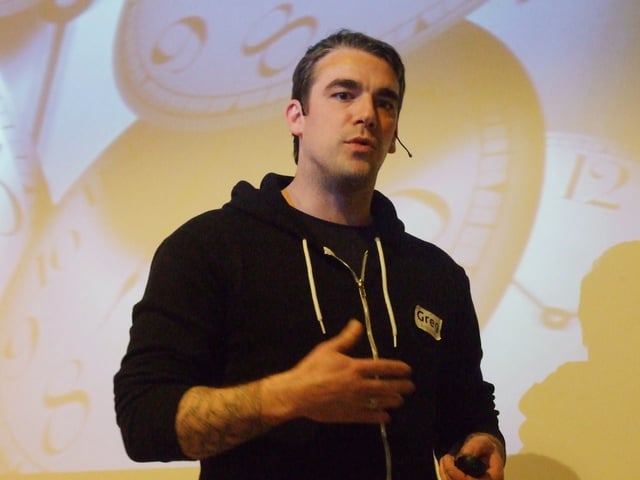 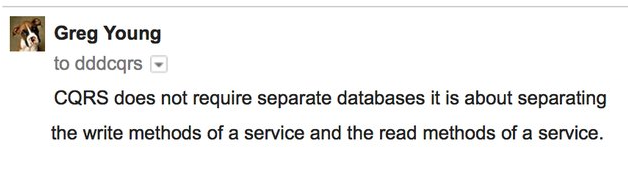 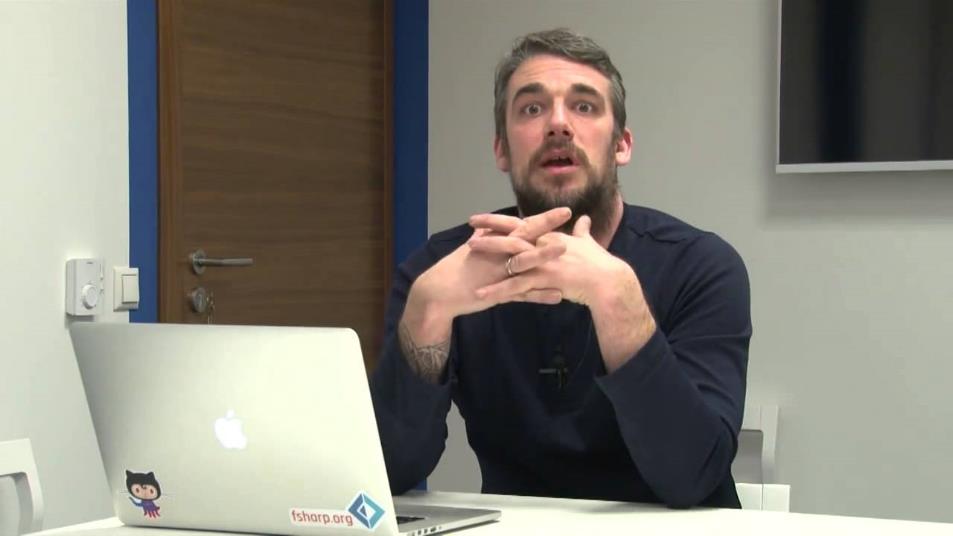 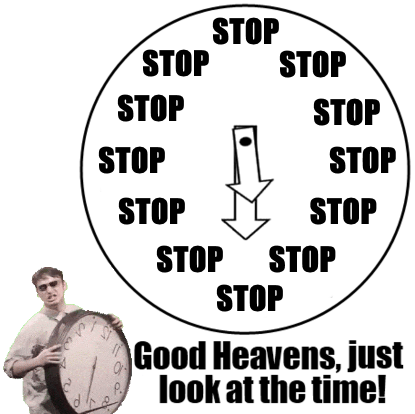 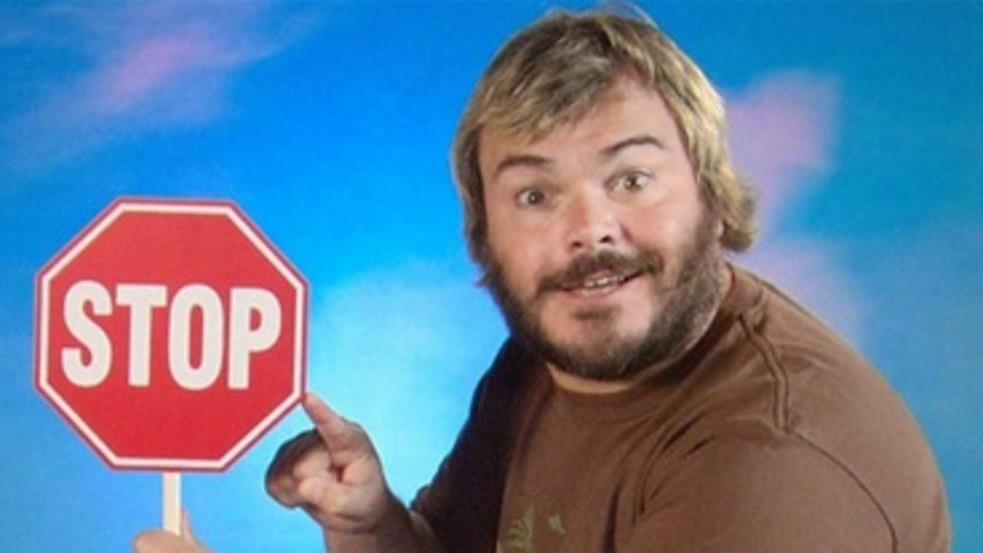 CQRS
in 4 steps
1
2
3
4
COMMANDAND QUERIES
DIFFERENTDATAACCESS
SIMPLE
READ MODEL
ASYNCHRONOUS
READ MODEL
http://radblog.pl/CQRS

CQRS implementation + MediatR: 
Jimmy Bogard - CQRS with MediatR and AutoMapper - https://lostechies.com/jimmybogard/2016/10/27/cqrsmediatr-implementation-patterns/ 
Jimmy Bogard - CQRS/MediatR implementation patterns https://lostechies.com/jimmybogard/2015/05/05/cqrs-with-mediatr-and-automapper/ 

CQRS implementation: 
Maciek Aniserowicza - CQRS pragmatycznie - https://kupdf.com/download/maciej-aniserowicz-cqrs-pragmatycznie_597c9425dc0d60997f2bb17f_pdf 
Future Processing - CQRS Simple Architecture - https://www.future-processing.pl/blog/cqrs-simple-architecture/
Derek Comartin - Fat Controllers CQRS Diet - https://codeopinion.com/fat-controller-cqrs-diet-notifications
Radek Maziarka - First step - Split to commands and queries http://radblog.pl/2017/08/19/cqrs-first-step-split-to-commands-and-queries/ 

More generic about CQRS: 
Greg Young - CQRS Documencts - https://cqrs.files.wordpress.com/2010/11/cqrs_documents.pdf 
Greg Young - CQRS and Event Sourcing - https://www.youtube.com/watch?v=JHGkaShoyNs 
Microsoft - CQRS Journey - https://msdn.microsoft.com/en-us/library/jj554200.aspx 
Udi Dahan - Clarified CQRS - http://udidahan.com/2009/12/09/clarified-cqrs/
CQRS in Node.js https://medium.com/@domagojk/patterns-for-designing-flexible-architecture-in-node-js-cqrs-es-onion-7eb10bbefe17
Herberto Graca - From CQS to CQRS -  https://herbertograca.com/2017/10/19/from-cqs-to-cqrs/
Radek Maziarka - CQRS in 4 steps - http://radblog.pl/2017/09/17/cqrs-in-4-steps-lightning-talk/ 

CQRS in polish: 
Bulldog - CQRS i Event Sourcing - https://bulldogjob.pl/articles/122-cqrs-i-event-sourcing-czyli-latwa-droga-do-skalowalnosci-naszych-systemow_ 
it-consulting - CQRS - http://it-consulting.pl/autoinstalator/wordpress/2012/10/18/cqrs-czyli-kto-co-i-jak-zamawia-i-dostarcza/ 
Łukasz Szydło - P&A + DDD + CQRS = 00 - https://www.youtube.com/watch?v=yhYFL4ujYqY
http://radblog.pl/CQRS
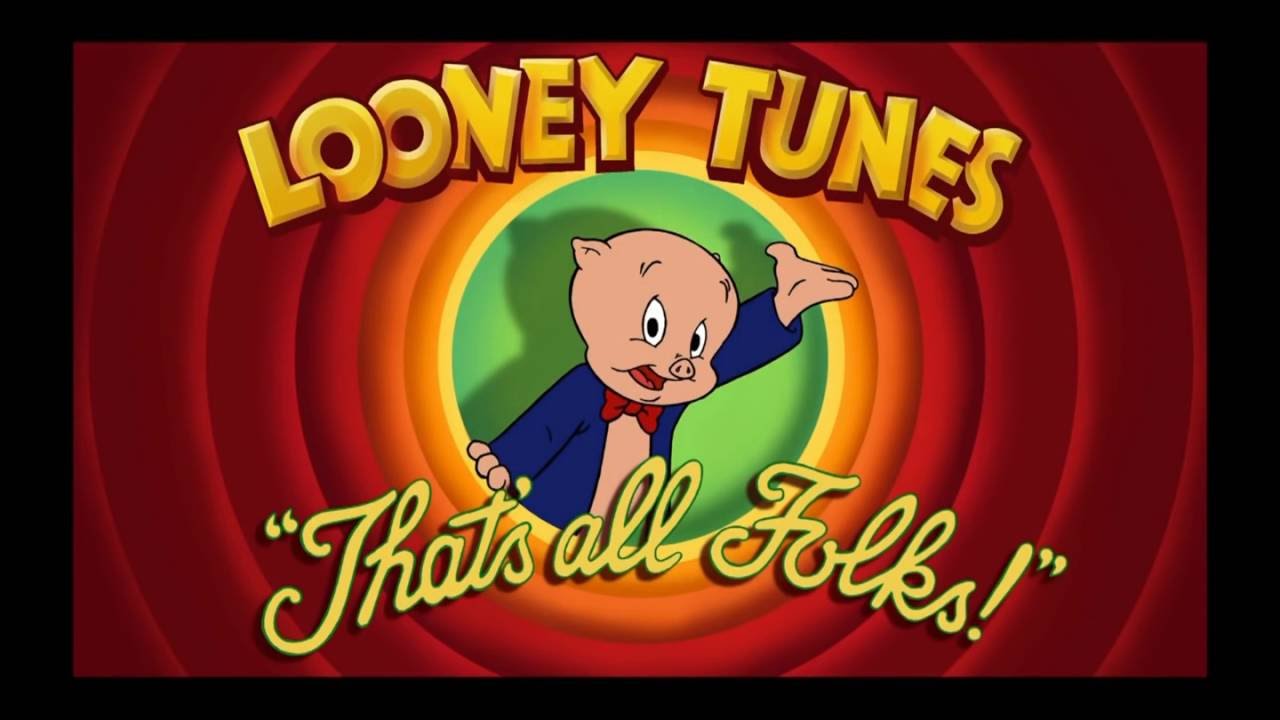